По вопросам взаимодействия: 
Отдел продаж sales@flyredwings.com +7(495) 229-25-31 доб. 432
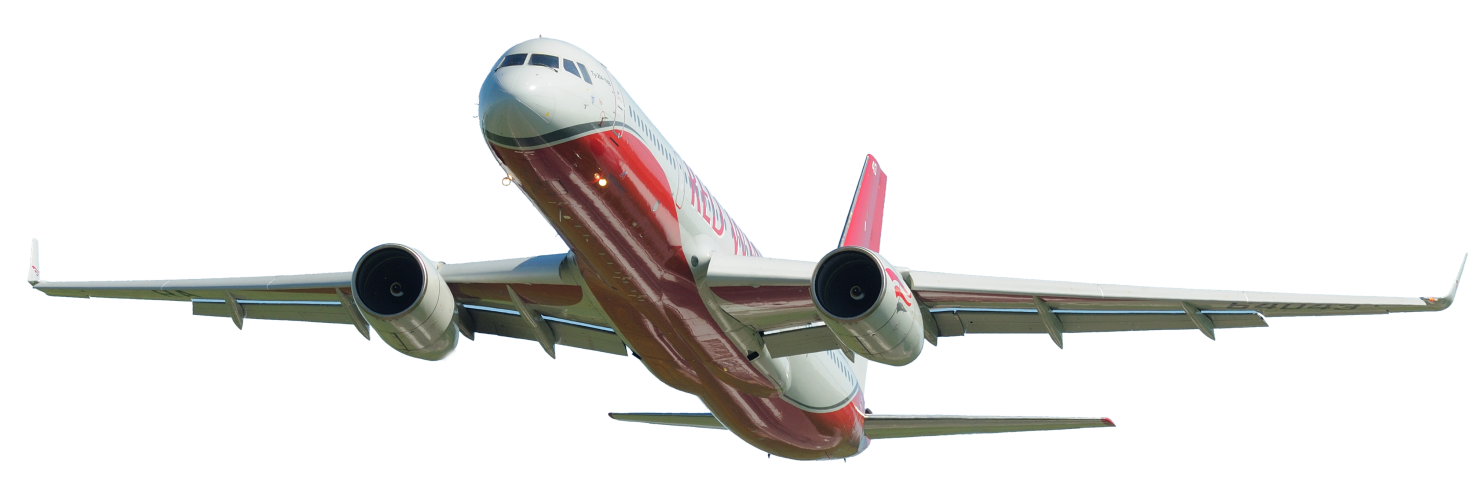 Москва (ДМД) – УФА –  Москва
от  3 730 руб.
в одну сторону
*время местное
Просьба предлагать пассажирам